Игра«Угадай насекомое луга»
Отгадайте загадку
Домовитая хозяйкаПролетает над лужайкой,Похлопочет над цветком -Он поделится медком.
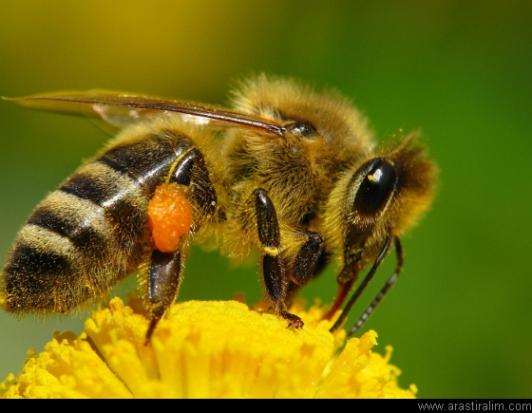 Те, с кем рядом я жужжала,Помнят - у меня есть жалоИ на брюшке полоса,Потому что я ...
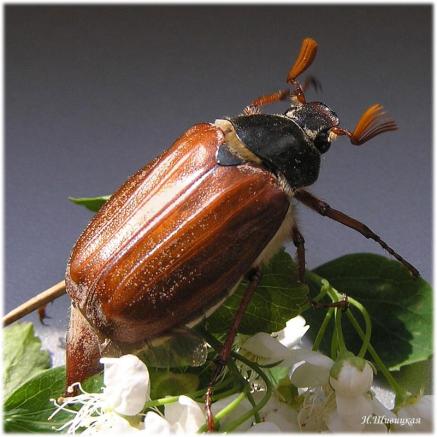 На лугу живёт скрипач,Носит фрак и ходит вскачь.
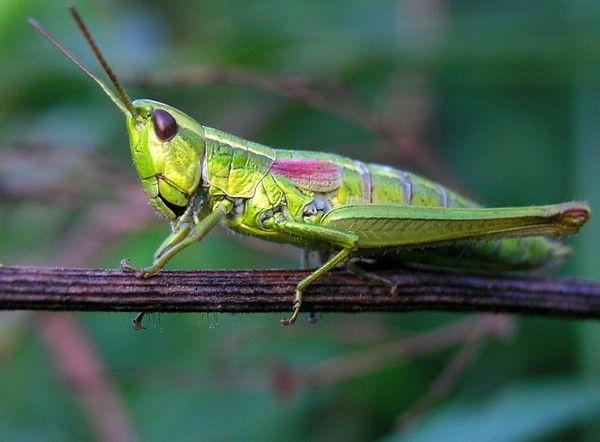 Восемь ног, как восемь рук,Вышивают шёлком круг.Мастер знает в этом толк.Покупайте, мухи, шёлк!
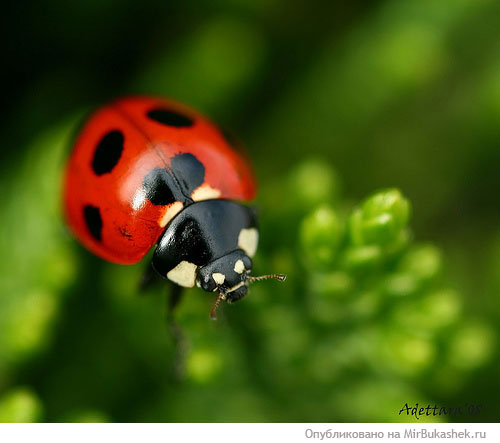 Шевелились у цветкаВсе четыре лепестка.Я сорвать его хотел,А он вспорхнул и улетел.
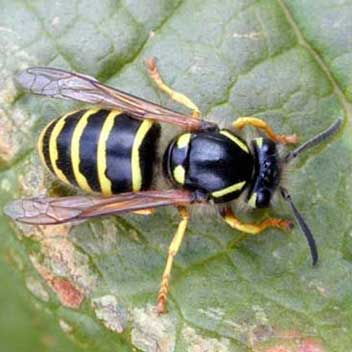 Кто лишний?
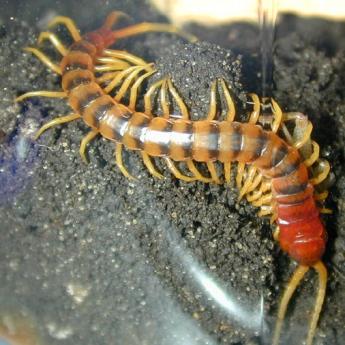 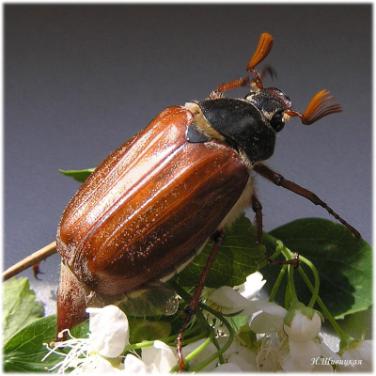 Эти насекомые обычно появляются в мае, от этого их так и называют.
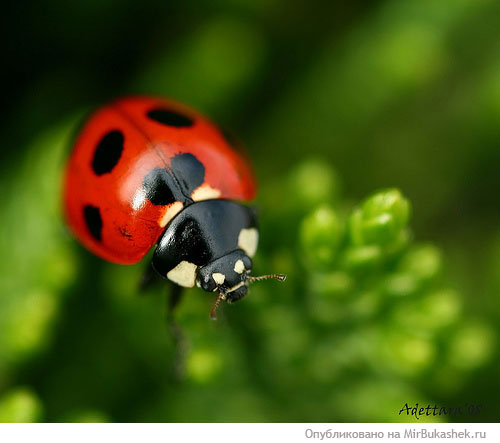 Самое быстрое насекомое?
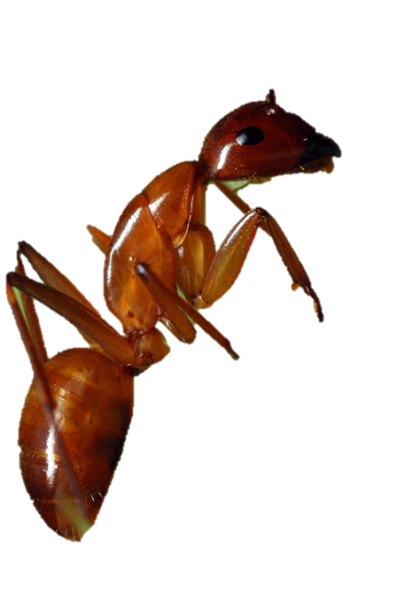 ГИМНАСТИКА ДЛЯ ГЛАЗ
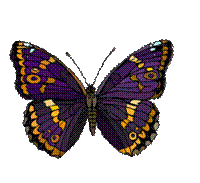 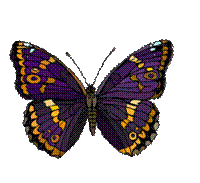 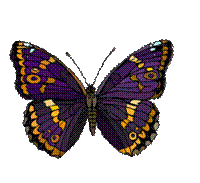 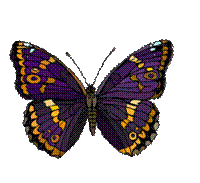 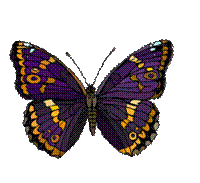 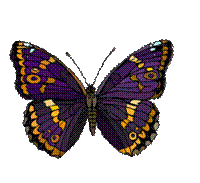 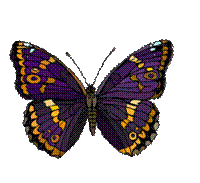